RAPPORT D’ACTIVITE 
ACTIONS REALISEES ET EN COURS
AUDIENCE AU TA LE 23 11 2018 REQUETE BAISSE D’IMPOTS
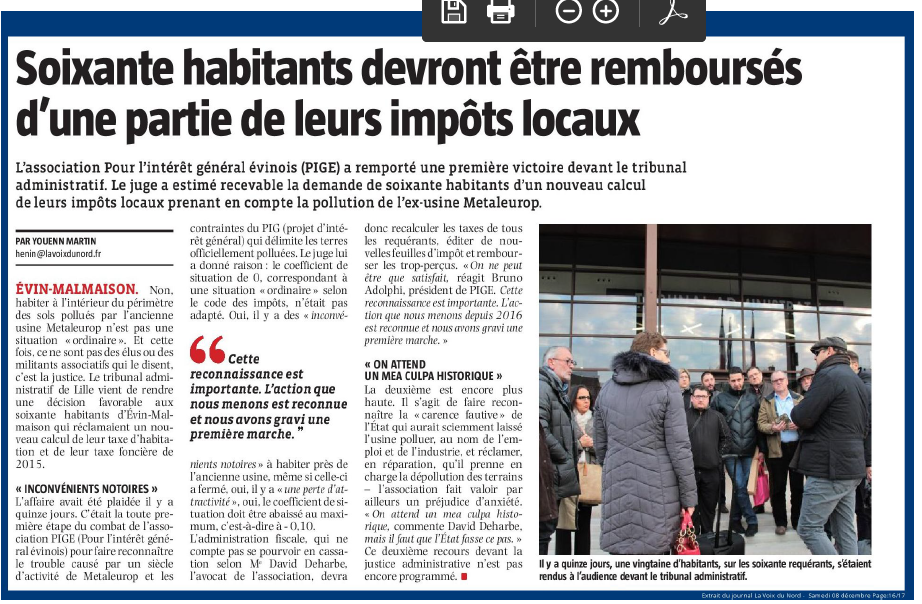 1
OPERATION CARRE POTAGER
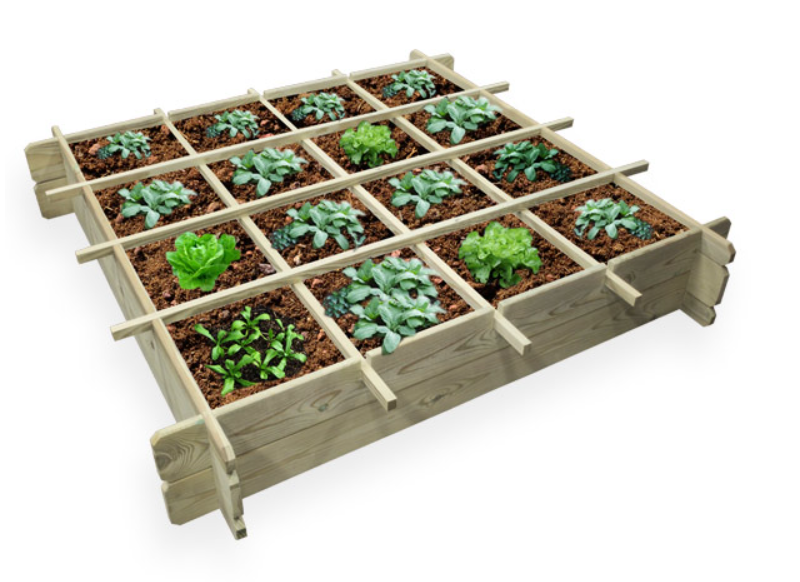 2
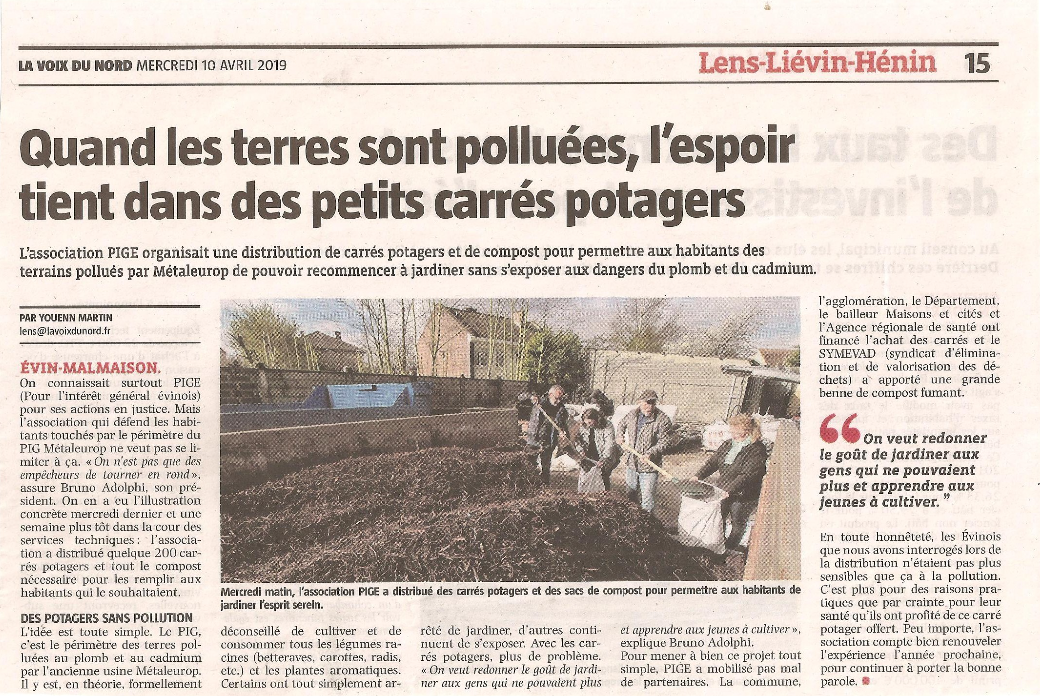 3
4
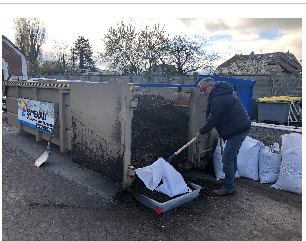 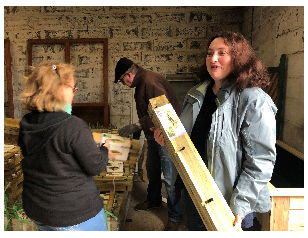 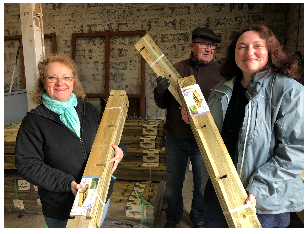 5
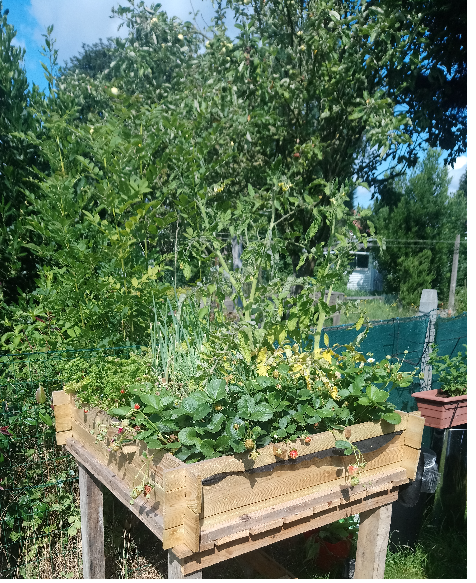 6
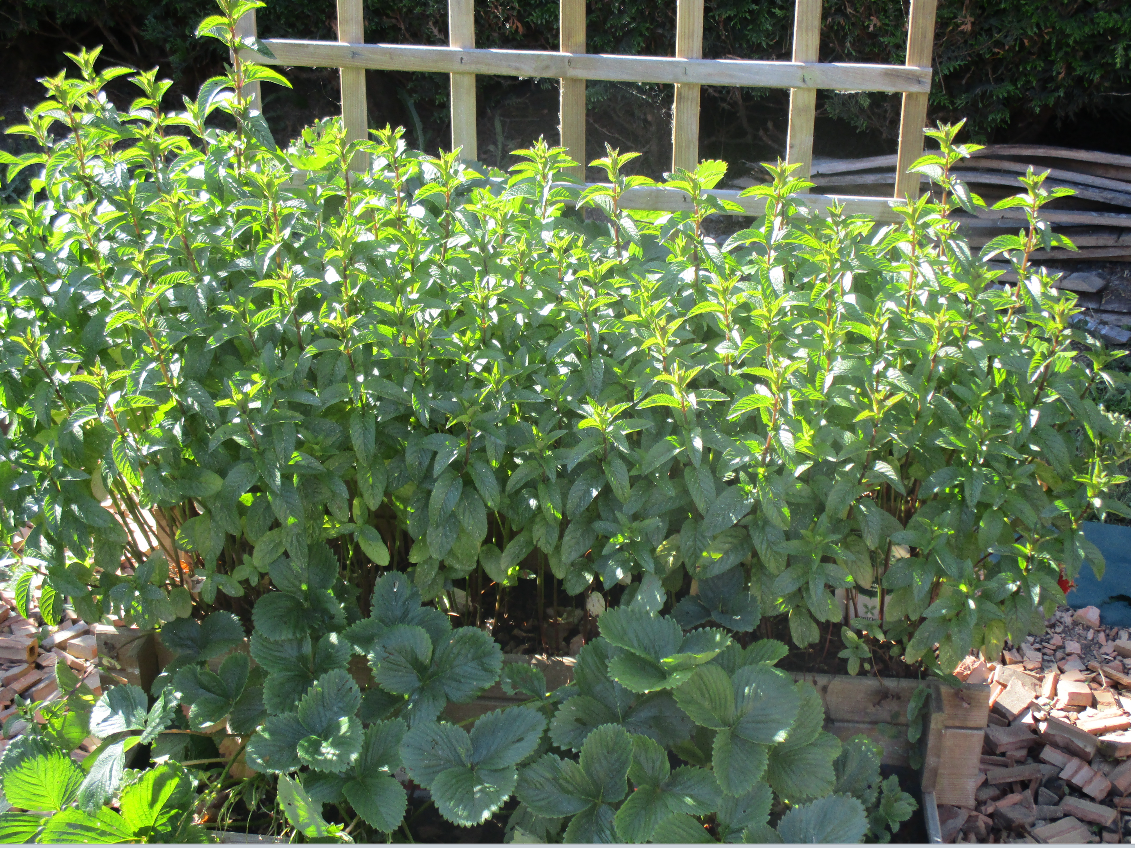 7
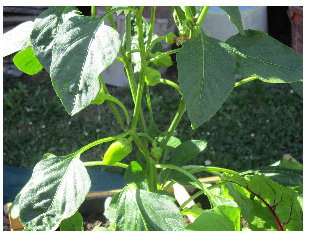 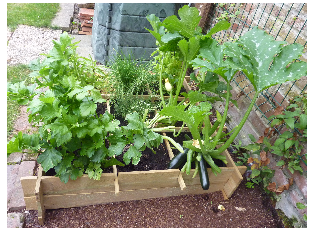 8
DEMANDE DE DEPARATIONS DU PREJUDICE ECOLOGIQUE
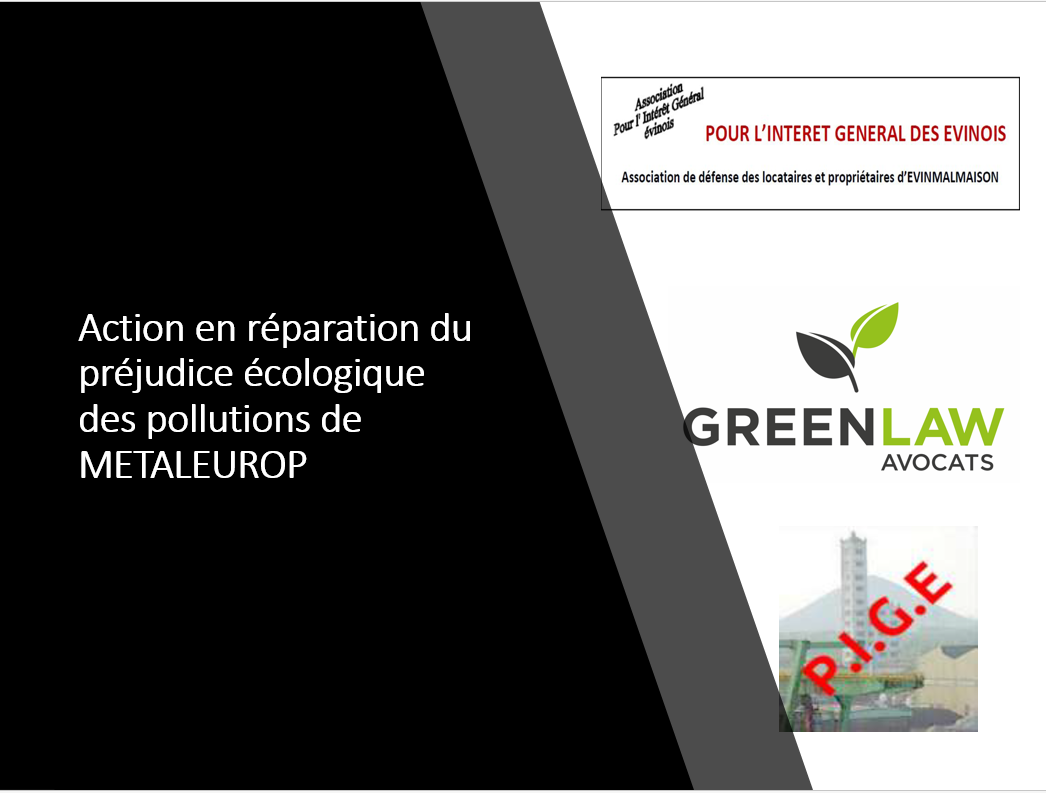 9
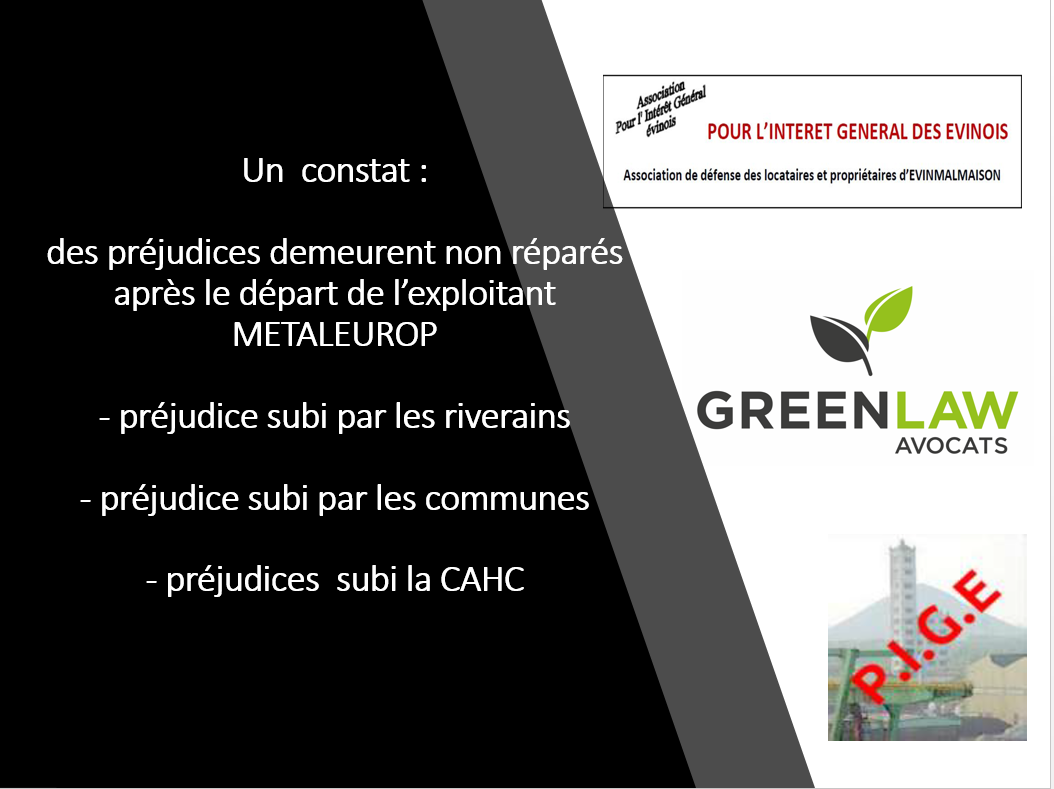 10
COMITE DE SUIVI DU PIG COMITE DE SUIVI DES SITES AMBRE SITA  NOMBREUSES ENQUETES PUBLIQUES
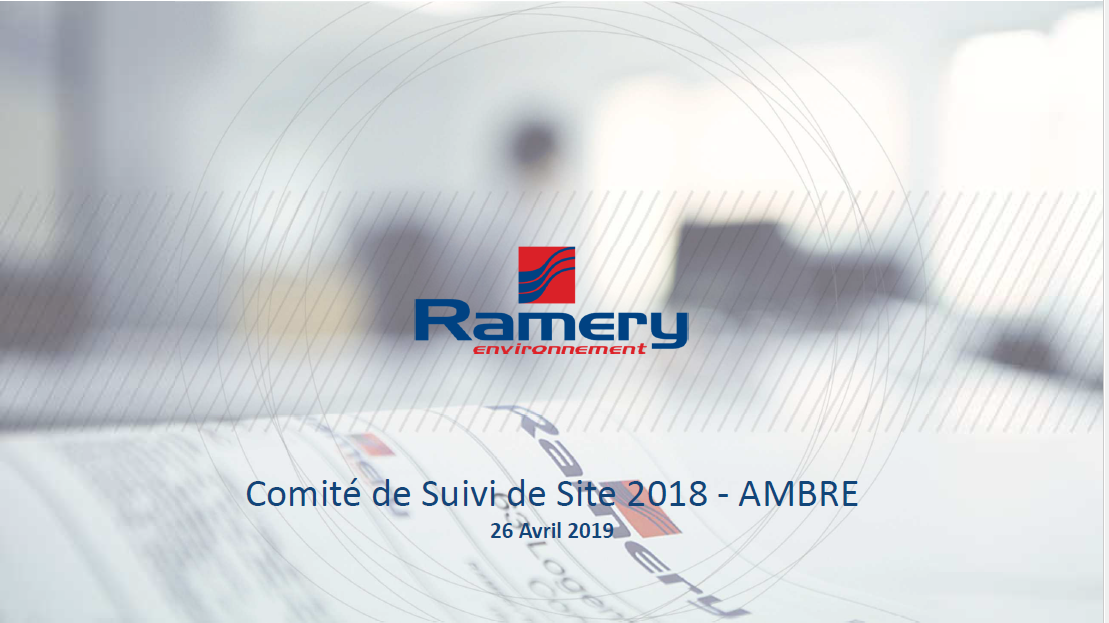 11